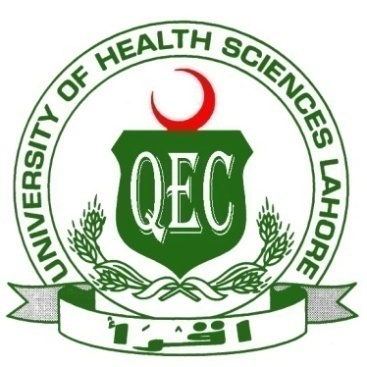 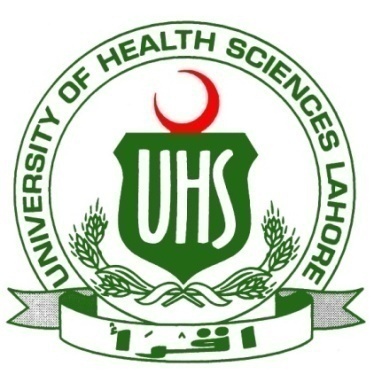 4th Meeting of Quality Enhancement Cells (Phase-III)
University of Health Sciences, Lahore
Presented By: Waqas Latif
M.Sc. Biostatistics
Deputy Director (Additional Charge) Quality Enhancement Cell
University of Health Sciences, Lahore
Quality Enhancement Cell
The Quality Enhancement Cell was established on 6th, December, 2010 on the directive of the Vice Chancellor, University of Health Sciences (UHS), Lahore. University of Health Sciences, has always endeavored to maintain high Quality in all the departments, both academic as well as administrative. Quality assurance is a process-driven approach with specific steps to help define and attain goals. This process considers design, development, production, and service. The goal is to ensure that excellence is inherent in every component of the process. Quality assurance also helps to determine whether the steps used to provide the product or service are appropriate for the time and conditions. The cycle for quality assurance consists of four steps: Plan, Do, Check, and Act.
Vision & Mission StatementQuality Enhancement Cell
Vision
	"Developing a viable and sustainable mechanism of quality assurance in higher learning at University of Health Sciences to meet the rising challenges of transforming the country into a knowledge economy"
	
Mission
	 "To integrate the concept of quality assurance at University of Health Sciences in higher learning with compatibility through capacity building"
Running Program
The following programs are running at University of Health Sciences at postgraduate level;

Allied Health Sciences 
Anatomy  
Behavioral Sciences  
Biochemistry  
Forensic Sciences  
Haematology  
Human Genetics & Molecular Biology   
Immunology  
Microbiology 
Morbid Anatomy & Histopathology 
Nursing  
Pharmacology 
Physiology & Cell Biology
Self Assessment Exercise (SAE)
The Self-Assessment Exercise has been completed of the following eight programs,

Allied Health Sciences
Anatomy
Biochemistry
Immunology
Morbid Anatomy & Histopathology
Pharmacology
Physiology & Cell Biology
Haematology
Workshops Arranged at UHS
Meetings Arranged at UHS
In Process SAE
Self-Assessment Exercise is in process of the following programs:

Microbiology
Human Genetics
Nursing 
 
Behavioral Sciences
Forensic Sciences
Current Status in View of Implementation Plans of Seven Programs
Current status in view of Implementation plans of seven programs
Allied Health Sciences
Anatomy 
Biochemistry
Immunology
Morbid Anatomy & Histopathology
Pharmacology 
Physiology & Cell Biology
Allied Health Sciences
Anatomy
Biochemistry
Immunology
Morbid Anatomy & Histopathology
Pharmacology
Physiology & Cell Biology
Problems Encountered in the Execution of the Implementation Plans
Problems Encountered in the Execution of the Implementation Plans
No major problem was encounter for the execution of implementation plan.
The acting Vice Chancellor was very supportive and sympathetic to the genuine problems  that were highlighted by individual program. 
Financial constraint can be major problem in executing in some of the highlighted issues.
Faculty hiring is a time consuming process which has been initiated but it might take more than the expected time to appoint the required faculty member for individual program.
Cont…..
The size of class room has to be addressed and construction of bigger class rooms will required approximately six months.

The commissioning of new computer, work station, laboratories equipments and academic books has to follow certain set of procedure that would require few months.
Impact of Self-Assessment Process
Impact of Self-Assessment Process
Overall Self- Assessment Process has a very positive impact. Initially there were some reservation for whole process but eventually all programs were supportive to this exercise.
Cont-----------
The positive impact could be categories into the following areas;

Academic and curriculum autonomy
Financial ownership
Student centered policy making
Research oriented project
Improvement in the library and animal house 
Improvement in the quality of assessment
Designated teaching hospital was announced. 
Hiring of the required faculty and the departmental manpower.
Thank you